Year 1 Science
The Weather
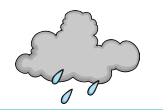 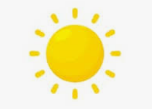 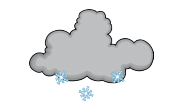 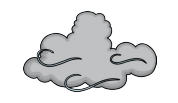 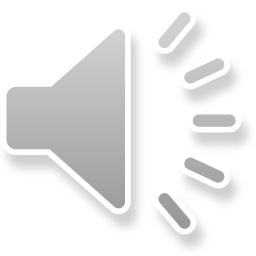 We have been learning about four types of weather, can you name them?
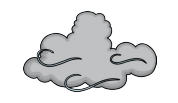 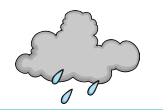 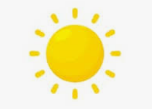 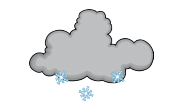 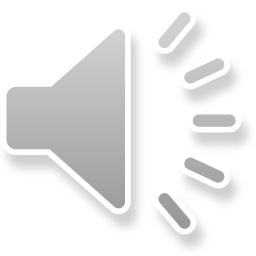 What can you see?
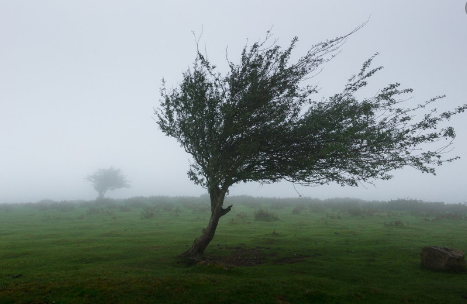 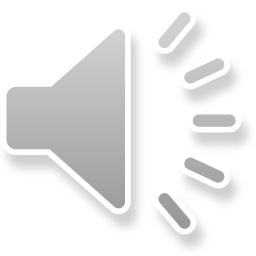 What can you see?
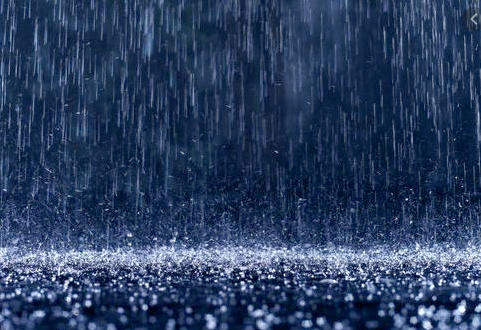 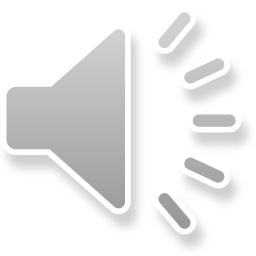 What can you see?
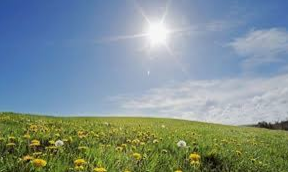 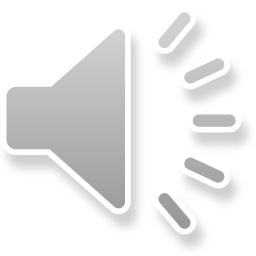 What can you see?
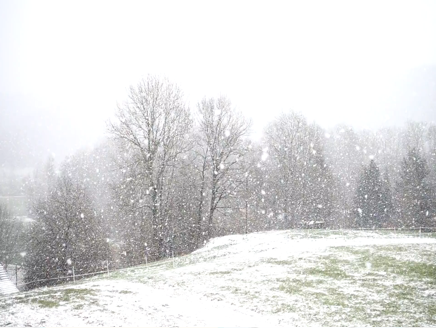 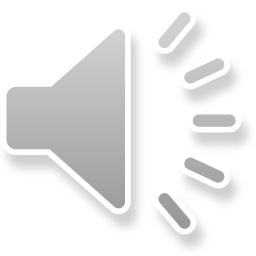 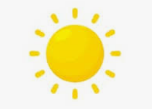 What should we wear in the sun?
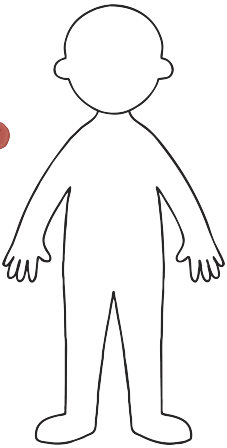 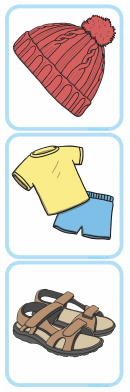 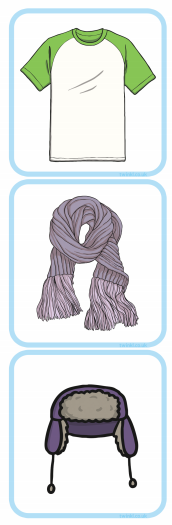 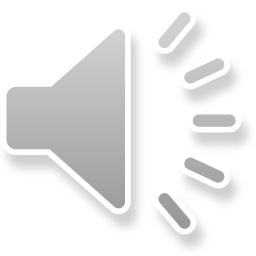 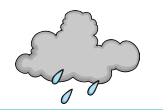 What should we wear in the rain?
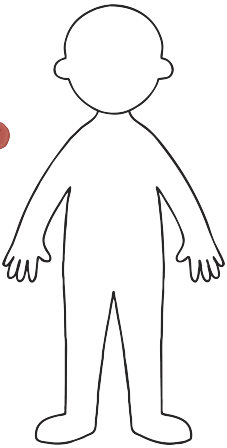 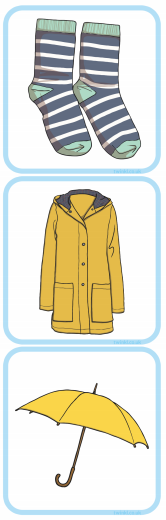 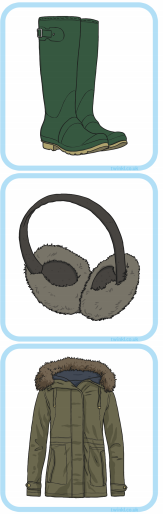 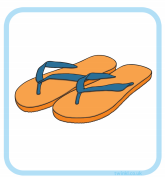 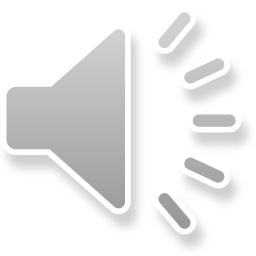 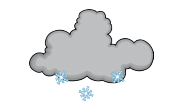 What should we wear in the snow?
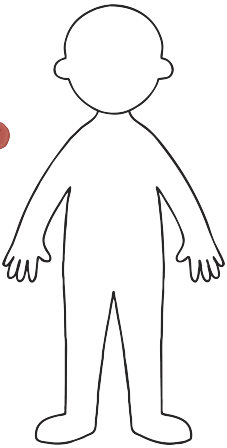 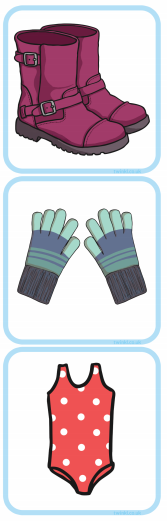 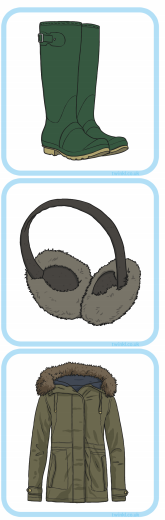 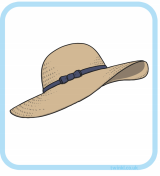 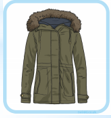 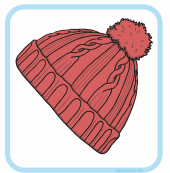 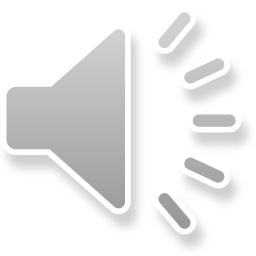 Slide 1 – Hello year 1, today we are going to learn about the weather.
Slide 2- We have been learning about four types of weather, can you name them? That’s right, the wind, the rain, the sun and the snow. 
Slide 3 – What can you see? What type of weather do you think this is?
Slide 4 - What can you see in this picture? What type of weather do you think this is?
Slide 5 - What can you see in this picture? What type of weather do you think this is?
Slide 6 - What can you see in this picture? What type of weather is this? Have you seen this weather before?
Slide 7 – Now we are going to have a think about the clothes we wear in different weathers. I want you to think about sun, can you point to the clothes you might wear in the sun?
Slide 8 – This time can you point to the clothes I might wear in the rain, would I wear my flip flops in the rain?
Slide 9 – Finally can you point to the clothes you would wear in the snow, would I wear my sun hat in the snow?